IDIOMS PRESENTATION
By:Harrison, Coco. 
 Sept 28th,2016 In Level 6
News Video
CONVERSATION
Harrison: Hello CoCo, it’s Harrison, did you see the news?

CoCo: Oh ,what news?

Harrison: About a woman gunfight with three burglars and the woman won!

CoCo: Really? It’s sounds fishy!

Harrison: Everybody knows it now. It will make your eyes pop!

CoCo: Oh ,please tell me !

Harrison: One of the midnights last week , three burglars slipped into a house with just one woman inside. The noise woke the woman up. She came out quickly and saw that they were holding a gun, so she shot back bravely.

CoCo: Oh, My God, one fight three?
CONVERSATION
Harrison: Yes, and one of the burglars got cold feet, when he tried to run away ,the woman shot him dead! 

CoCo: Oh, even so sad but he still has to take his medicine! 

Harrison: Yes, they are! And after that ,the woman called the police! They asked her to cool it, they will come soon !

CoCo: I’ve got to hand it to the woman! Now she‘s got them shaking in their boots.
Harrison: Yes ,And we should be on the alert for danger. And we should fight back ,even though it will be tough for a while .
CoCo: Yes, you are right!
IDIOMS                        MEANING
It’s sounds fishy
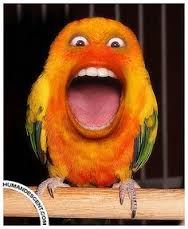 It doesn’t sound like it’s true!
IDIOMS                        MEANING
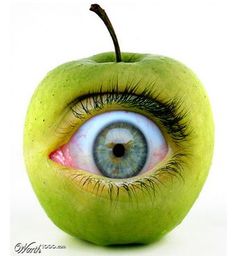 They’ll make your eyes pop
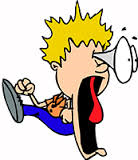 You will be really surprised when this happens
IDIOMS                        MEANING
I AM ALL EARS
I AM LISTENING WITH GREAT INTEREST.
IDIOMS                        MEANING
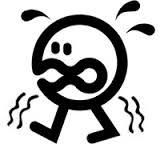 HE’S GOT COLD FEET

                                              




 He’s frightened and doesn’t think he can do it
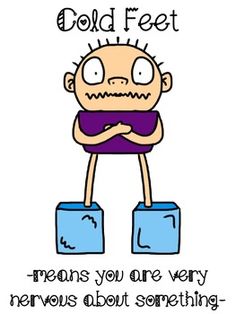 IDIOMS                        MEANING
You have to take your medicine!
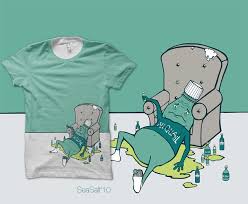 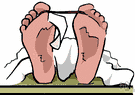 If you did wrong you must pay
IDIOMS                        MEANING
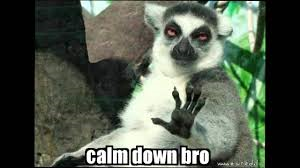 Calm down and relax
They asked her to cool it
IDIOMS                        MEANING
she ‘s got them shaking in their boots.






Afraid now !
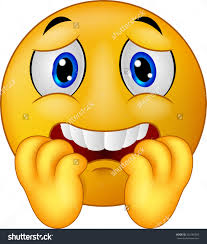 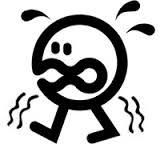 IDIOMS                        MEANING
I’ve got to hand it to her!
I admire what she has done
IDIOMS                        MEANING
Be on the alert for danger
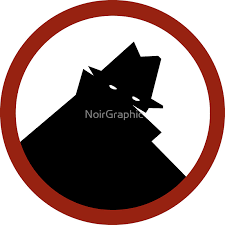 Watch for danger
IDIOMS                        MEANING
It will be tough and go for a while
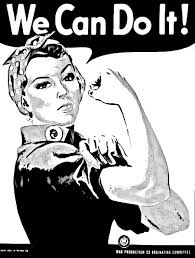 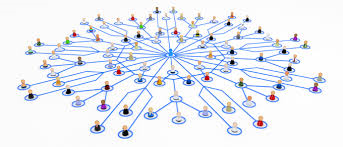 We won’t know if we succeed or fail
THANK YOU!